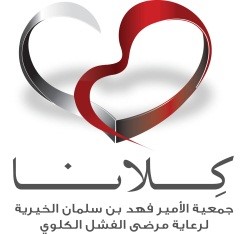 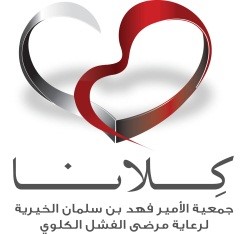 الهيكل التنظيميجمعية الأمير فهد بن سلمان الخيرية لرعاية مرضى الفشل الكلوي "كلانا"
تم اعتماد هذه الألية في جلسة مجلس الإدارة رقم (880/ف/م ت/45)                            بتاريخ :14/06/1445هـ الموافق 27/12/2023م.